Ministero dell’Istruzione
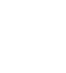 Piano Nazionale di Rilancio e Resilienza
Prof. Patrizio Bianchi
Ministro dell’Istruzione

Conferenza Unificata, 15 aprile 2021
PNRR:  le missioni del MI
Missioni e linee progettuali
1. Digitalizzazione, innovazione, competitività e cultura
2. Rivoluzione verde e transizione ecologica
3. Infrastrutture per una mobilità sostenibile
4. Istruzione e ricerca
5. Inclusione e coesione
6. salute
Missione 2
Missione 2 

   RIVOLUZIONE VERDE E TRANSIZIONE ECOLOGICA
Risanamento strutturale edifici
Componente 1 
EFFICIENZA ENERGETICA E RIQUALIFIAZIONE EDIFICI
Linea di intervento 

EDILIZIA PUBBLICA
Realizzazione di nuove scuole
800 mln
Missione 4
ISTRUZIONE E RICERCA
Componente 
POTENZIAMENTO DELL’OFFERTA DEI SERVIZI DI ISTRUZIONE: DAGLI ASILI NIDO ALLE UNIVERSITÀ
Linee di intervento:
AMPLIAMENTO DELLE COMPETENZE E POTENZIAMENTO DELLE INFRASTRUTTURE
MIGLIORAMENTO QUALITATIVO E AMPLIAMENTO QUANTITATIVO DEI SERVIZI DI ISTRUZIONE E FORMAZIONE
MIGLIORAMENTO DEI PROCESSI DI RECLUTAMENTO E DI FORMAZIONE DEGLI INSEGNANTI
Linea di intervento
Miglioramento qualitativo e ampliamento quantitativo dei servizi di istruzione e formazione
Piano per asili nido e scuole materne e servizi di educazione e cura per la prima infanzia – 4,6 mlr
Piano di estensione del tempo pieno e mense – 1,00 mlr
Potenziamento infrastrutture per lo sport a scuola – 0, 70 mlr
Intervento straordinario finalizzato alla riduzione dei divari territoriali nei cicli I e II della scuola secondaria di secondo grado – 1,50 mlr
Sviluppo del sistema di formazione professionale terziaria (ITS) – 1,50 mlr
Riforme collegate:
Riforma degli istituti tecnici e professionali
Riforma del sistema ITS
Riforma dell’organizzazione del sistema scolastico
Linea di intervento

Miglioramento dei processi di reclutamento e di formazione degli insegnanti
Didattica digitale integrata e formazione continua sulla transizione digitale del personale scolastico – 0,80 mlr
Riforme collegate:

Riforma del reclutamento del personale docente
Scuola di Alta Formazione e formazione obbligatoria per dirigenti scolastici, docenti e personale tecnico-amministrativo – 0,03 mlr
Linea di intervento

Ampliamento delle competenze e potenziamento delle infrastrutture
Nuove competenze e nuovi linguaggi – 1,10 mlr
Scuola 4.0: scuole innovative, cablaggio, nuove aule didattiche e laboratori – 2, 10 mlr 
Piano di messa in sicurezza e riqualificazione dell’edilizia scolastica – 3,90 mlr
Riforme collegate:

Riforma del sistema informativo dell’Istruzione